炫彩时尚
毕业论文答辩模板
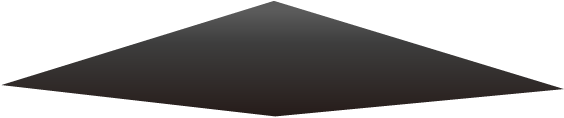 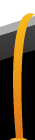 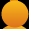 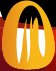 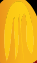 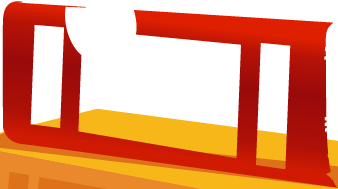 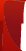 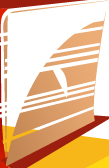 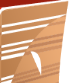 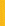 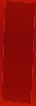 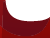 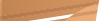 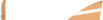 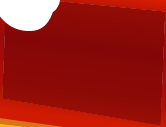 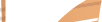 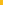 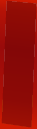 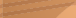 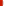 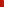 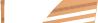 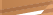 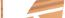 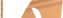 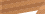 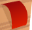 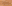 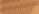 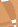 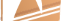 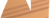 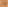 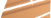 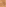 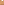 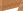 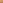 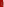 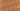 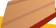 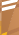 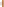 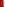 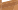 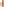 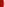 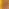 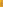 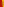 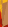 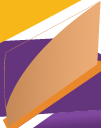 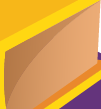 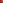 学生：亮亮图文
导师：亮亮图文
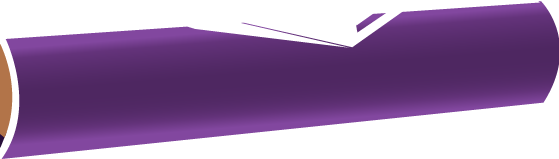 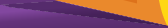 时间：2019年6月
YANSHIFU
[Speaker Notes: 亮亮图文旗舰店
https://liangliangtuwen.tmall.com]
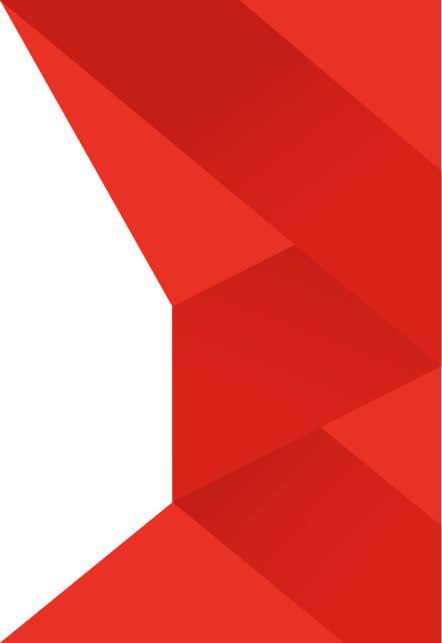 目录\Contents
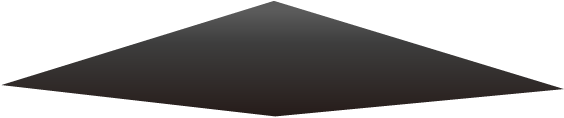 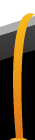 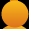 01  课题背景及内容
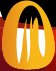 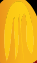 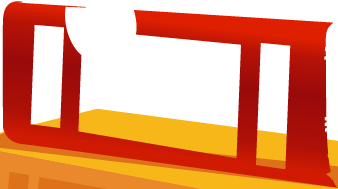 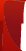 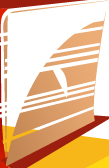 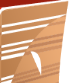 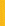 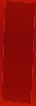 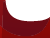 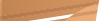 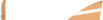 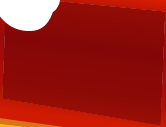 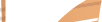 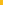 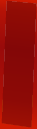 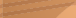 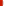 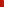 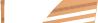 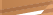 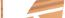 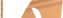 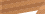 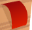 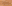 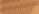 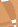 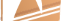 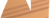 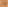 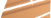 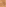 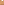 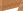 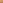 02  课题现状及发展情况
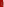 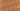 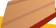 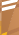 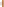 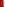 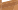 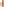 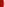 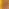 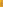 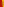 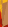 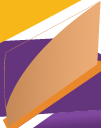 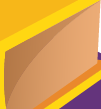 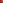 03  研究思路及过程
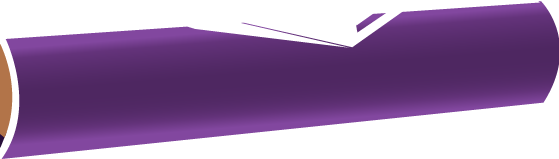 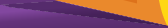 04  实验数据结果
05  解决方案及总结
YANSHIFU
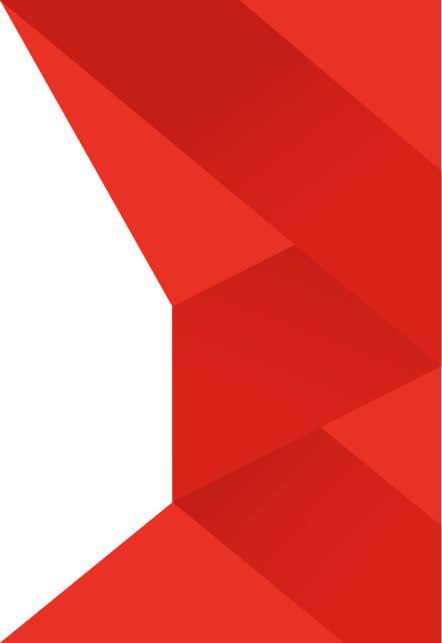 课题背景及内容
课题背景
THE BACKGROUND
相关研究
Related research
研究意义
THE SIGNIFICANCE
研究综述
RESEARCH REVIEW
理论基础
THEORETICAL BASIS
YANSHIFU
点击添加标题
01
03
02
04
单击添加标题
单击添加标题
单击添加标题
单击添加标题
单击添加标题
单击添加标题
单击添加标题
单击添加标题
YANSHIFU
点击添加标题
添加标题
添加标题
您的内容打在这里，或者通过复制您的文本后。
您的内容打在这里，或者通过复制您的文本后。
1
2
3
4
添加标题
添加标题
您的内容打在这里，或者通过复制您的文本后。
您的内容打在这里，或者通过复制您的文本后。
YANSHIFU
点击添加标题
01
02
请在此输入您的文字内容
请在此输入您的文字内容
请在此输入您的文字内容
请在此输入您的文字内容
请在此输入您的文字内容
请在此输入您的文字内容
请在此输入您的文字内容
请在此输入您的文字内容
请在此输入您的文字内容
请在此输入您的文字内容
请在此输入您的文字内容
请在此输入您的文字内容
03
04
YANSHIFU
点击添加标题
请在此输入您的文字内容
请在此输入您的文字内容
请在此输入您的文字内容
请在此输入您的文字内容
YANSHIFU
点击添加标题
添加标题
在此录入上述图表的综合描述说明，在此录入上述图表的综合描述说明，在此录入上述图表的综合描述说明。
添加标题
亮亮图文旗舰店
https://liangliangtuwen.tmall.com
添加标题
在此录入上述图表的综合描述说明，在此录入上述图表的综合描述说明，在此录入上述图表的综合描述说明。
YANSHIFU
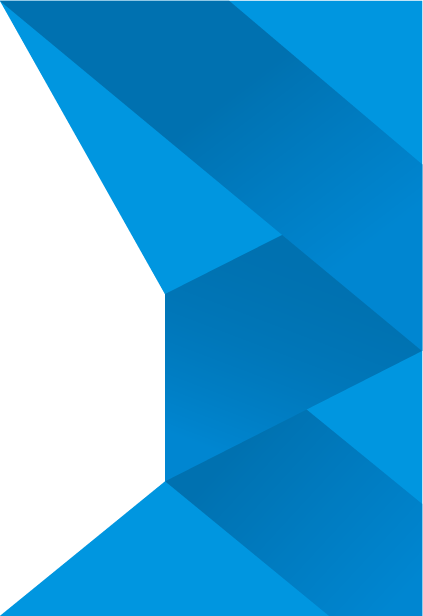 课题现状及发展情况
课题现状
PRESENT SITUATION
发展情况
DEVELOPMENT
YANSHIFU
点击添加标题
TITLE
添加文字内容，内容详尽简要清晰。
TITLE
添加文字内容，内容详尽简要清晰。
TITLE
添加文字内容，内容详尽简要清晰。
TITLE
添加文字内容，内容详尽简要清晰。
YANSHIFU
点击添加标题
现状一
现状二
单击此处添加简短说明，添加简短文字，具体文字添加此处。
单击此处添加简短说明，添加简短文字，具体文字添加此处。
现状四
现状三
单击此处添加简短说明，添加简短文字，具体文字添加此处。
单击此处添加简短说明，添加简短文字，具体文字添加此处。
现状五
现状六
单击此处添加简短说明，添加简短文字，具体文字添加此处。
单击此处添加简短说明，添加简短文字，具体文字添加此处。
YANSHIFU
点击添加标题
毕业论文，泛指专科毕业论文、本科毕业论文（学士学位毕业论文）、硕士研究生毕业论文（硕士学位论文）
毕业论文，泛指专科毕业论文、本科毕业论文（学士学位毕业论文）、硕士研究生毕业论文（硕士学位论文）
毕业论文，泛指专科毕业论文、本科毕业论文（学士学位毕业论文）、硕士研究生毕业论文（硕士学位论文）
2008年
一月
2009年
一月
2010年
一月
2012年
一月
2015年
一月
毕业论文，泛指专科毕业论文、本科毕业论文（学士学位毕业论文）、硕士研究生毕业论文（硕士学位论文）
毕业论文，泛指专科毕业论文、本科毕业论文（学士学位毕业论文）、硕士研究生毕业论文（硕士学位论文）
YANSHIFU
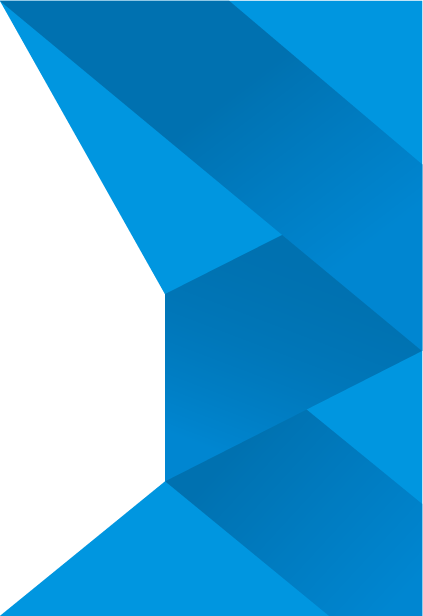 研究思路及过程
研究思路
RESEARCH IDEAS
研究过程
RESEARCH PROCESS
YANSHIFU
点击添加标题
添加标题
添加标题
添加标题
请在此输入您的文字内容请在此输入您的文字内容请在此输入您的文字内容请在此输入您的文字内容请在此输入您的文字内容请在此输入您的文字内容请在此输入您的文字内容
添加标题
YANSHIFU
点击添加标题
添加标题
请在此输入您的文字内容
添加标题
请在此输入您的文字内容
添加标题
添加标题
添加标题
请在此输入您的文字内容
请在此输入您的文字内容
YANSHIFU
点击添加标题
点击添加标题
点击添加标题
点击添加标题
请在此输入您的文字内容请在此输入您的文字内容
亮亮图文旗舰店
https://liangliangtuwen.tmall.com
请在此输入您的文字内容请在此输入您的文字内容
YANSHIFU
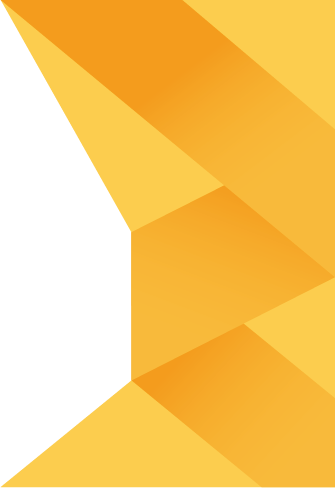 实验数据结果
实验数据
DATA
实验难点
DIFFICULTIES
案例分析
ANALYSIS
问题评估
ASSESSMENT
研究成果
ACHIEVEMENTS
YANSHIFU
点击添加标题
添加标题
添加标题
添加标题
添加标题
请在此输入您的文字内容请在此输入您的文字内容请在此输入您的文字内容
YANSHIFU
点击添加标题
40%
60%
25%
添加标题
添加标题
添加标题
添加标题
请在此输入您的文字内容请在此输入您的文字内容请在此输入您的文字内容
YANSHIFU
点击添加标题
请在此输入您的文字内容请在此输入您的文字内容
02
添加标题
请在此输入您的文字内容请在此输入您的文字内容
请在此输入您的文字内容请在此输入您的文字内容
01
添加标题
03
添加标题
YANSHIFU
点击添加标题
点击输入标题
点击输入标题
点击输入标题
请在此输入您的文字内容请在此输入您的文字内容请在此输入您的文字内容
请在此输入您的文字内容请在此输入您的文字内容请在此输入您的文字内容
请在此输入您的文字内容请在此输入您的文字内容请在此输入您的文字内容
总结
请在此输入您的文字内容请在此输入您的文字内容请在此输入您的文字内容请在此输入您的文字内容请在此输入您的文字内容请在此输入您的文字内容请在此输入您的文字内容请在此输入您的文字内容
YANSHIFU
点击添加标题
单击添加标题
单击添加标题
添加标题
单击添加文字内容单击添加文字内容单击添加文字内容单击添加文字内容单击添加文字内容
单击添加标题
YANSHIFU
点击添加标题
单击添加文字内容
单击添加文字内容
单击添加文字内容
单击添加文字内容
添加标题
添加标题
单击添加文字内容
单击添加文字内容
单击添加文字内容
单击添加文字内容
添加标题
添加标题
单击此处添加文字内容单击此处添加文字内容单击此处添加文字内容单击此处添加文字内容单击此处添加文字内容单击此处添加文字内容单击此处添加文字内容单击此处添加文字内容
YANSHIFU
点击添加标题
70%
40%
50%
60%
80%
2011
2012
2013
2014
2015
添加标题
单击此处添加文字内容单击此处添加文字内容单击此处添加文字内容单击此处添加文字内容单击此处添加文字内容单击此处添加文字内容
YANSHIFU
点击添加标题
输入标题
输入标题
输入标题
单击添加标题
单击此处添加文字内容单击此处添加文字内容单击此处添加文字内容单击此处添加文字内容单击亮亮图文旗舰店
https://liangliangtuwen.tmall.com
输入标题
输入标题
输入标题
YANSHIFU
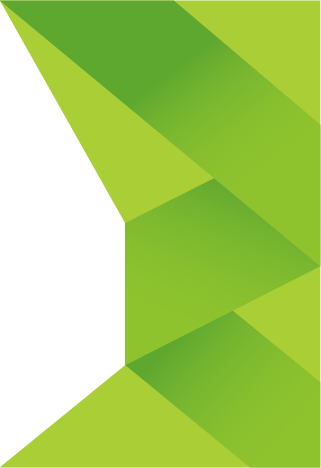 解决方案及总结
解决方案
THE SOLUTION
方案评估
PROJECT EVALUATION
补救措施
REMEDIAL MEASURES
参考文献
Reference
感谢语
Thank you
YANSHIFU
点击添加标题
请在此输入您的文字内容请在此输入您的文字内容请在此输入您的文字内容请在此输入您的文字内容请在此输入您的文字内容请在此输入您的文字内容请在此输入您的文字内容
单击添加文字内容
单击添加文字内容
单击添加文字内容
单击添加文字内容
单击添加文字内容
单击添加文字内容
添加标题
添加标题
添加标题
01
02
03
YANSHIFU
点击添加标题
单击添加文字内容
单击添加文字内容
单击添加文字内容
单击添加文字内容
单击添加文字内容
单击添加文字内容
单击添加文字内容
单击添加文字内容
添加标题
添加标题
单击添加文字内容
单击添加文字内容
单击添加文字内容
单击添加文字内容
单击添加文字内容
单击添加文字内容
单击添加文字内容
单击添加文字内容
添加标题
添加标题
YANSHIFU
点击添加标题
请在此输入您的文字内容
请在此输入您的文字内容
请在此输入您的文字内容
请在此输入您的文字内容
单击此处添加文字内容单亮亮图文旗舰店
https://liangliangtuwen.tmall.com
添加文字内容
YANSHIFU
点击添加标题
添加标题
添加标题
添加标题
添加标题
单击添加文字
单击添加文字
单击添加文字
单击添加文字
单击添加文字
单击添加文字
单击添加文字
单击添加文字
YANSHIFU
点击添加标题
单击此处添加文字内容单击此处添加文字内容单击此处添加文字内容单击此处添加文字内容单击此处添加文字内容
单击此处添加文字内容单击此处添加文字内容单击此处添加文字内容单击此处添加文字内容单击此处添加文字内容
单击此处添加文字内容单击此处添加文字内容单击此处添加文字内容单击此处添加文字内容单击此处添加文字内容
单击此处添加文字内容单击此处添加文字内容单击此处添加文字内容单击此处添加文字内容单击此处添加文字内容
YANSHIFU
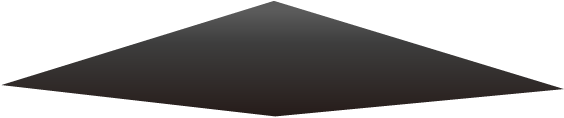 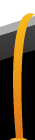 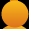 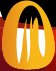 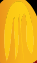 感谢聆听！
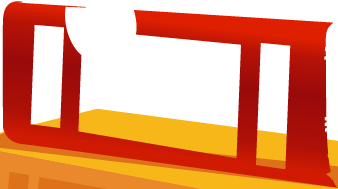 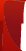 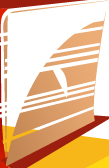 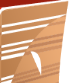 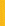 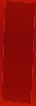 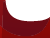 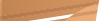 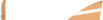 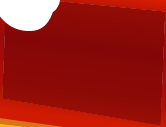 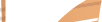 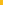 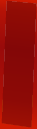 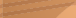 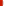 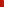 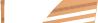 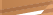 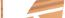 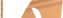 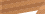 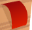 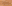 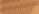 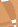 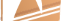 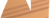 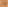 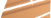 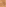 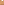 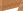 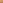 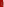 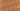 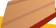 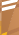 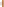 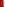 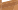 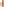 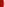 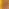 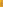 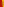 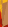 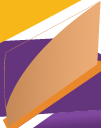 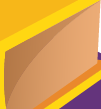 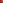 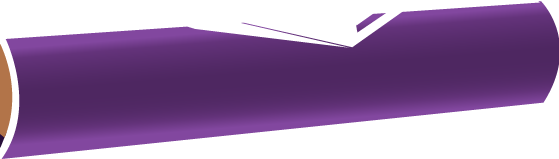 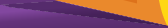 [Speaker Notes: 亮亮图文旗舰店
https://liangliangtuwen.tmall.com]